At an April 1970 gay-liberation rally in Chicago's Grant Park, a protestor holds a handmade sign reading ...
J Am Hist, Volume 102, Issue 1, June 2015, Pages 61–72, https://doi.org/10.1093/jahist/jav283
The content of this slide may be subject to copyright: please see the slide notes for details.
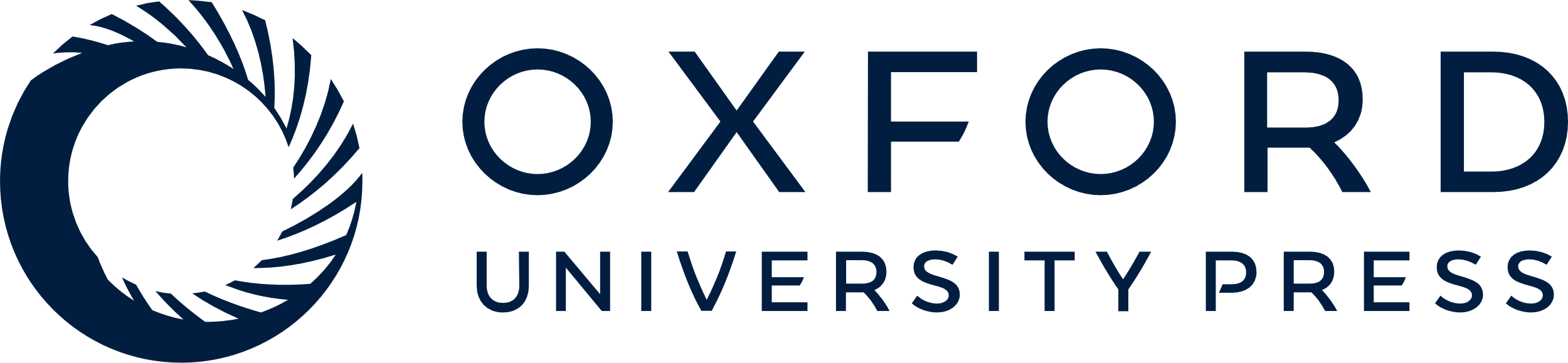 [Speaker Notes: At an April 1970 gay-liberation rally in Chicago's Grant Park, a protestor holds a handmade sign reading “Stop Police Entrapment.” Plainclothes vice officers frequently propositioned and then arrested men cruising in gay bars, on city streets, in parks and public restrooms, and at highway rest stops in search of consensual sexual encounters with other men; such harassment declined in many U.S. cities in the 1970s and 1980s. Courtesy Margaret Olin.


Unless provided in the caption above, the following copyright applies to the content of this slide: © The Author 2015. Published by Oxford University Press on behalf of the Organization of American Historians. All rights reserved. For permissions, please e-mail: journals.permissions@oup.com.]